Synthèse des recherches et de la concertation citoyenne
Maison Eco-citoyenne
7 novembre 2024
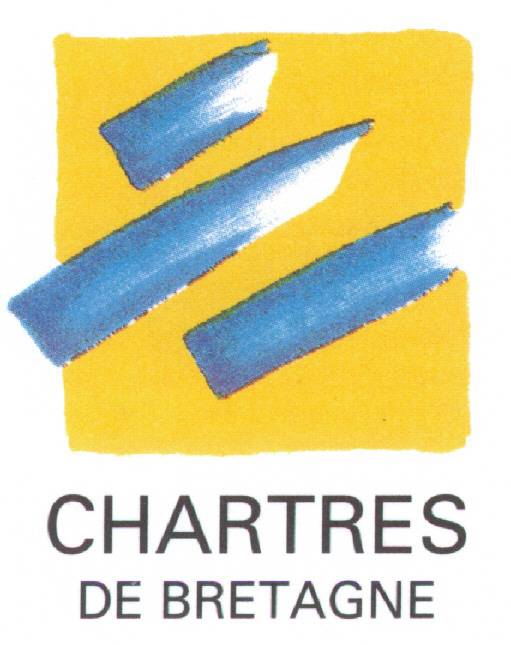 Méthodologie
Un questionnaire à destination des habitants (78 retours) 
Des structures rencontrées (20 environ)
Un temps de groupe de travail avec les habitants (6 participant.es)
Analyse questionnaire
Echantillon de 78 personnes
L’objethèque
L’objethèque
Pour quels types d'objets ?
Jardinage (12)
Bricolage (15)
Détails par thématiques :
Jardinage : Tondeuse (1), Taille haie (2), Pioche (1), Tronçonneuse (1)
Bricolage : Perceuse (2), Visseuse (1), Outillage/Outils (2)
Divertissements : Jouets (1), Jeux de société (1), jeux (1)
Festif : Sono (1)
L’objethèque
Pour quels types de matériel ?
Pour quels types de matériel ?
Pour quels types de matériel ?
Résultats beaucoup plus partagés
Jardinage (7)
Bricolage (12)
Electroménager (3)
Bricolage (13)
Electroménager (4)
Jardinage (9)
Pour quels types de matériaux ?
Matériaux de bâtiment / construction (7)
Bois et bois de palette (9)
Détails par thématiques :
Matériaux de construction : Gravats de bonne qualité (1), Ciment (2), Sable (1)
Pouvez-vous préciser vos attentes sur ces ateliers ou informations ?
Amélioration sur le quotidien
Ex : Echanger sur le quotidien, agir mieux au quotidien pour la planète

Autre activité/services 
Ex : couture, atelier de fabrication à faire en famille

Réparation/réemploi 
Ex : Fabriquer des abris pour chauve-souris et hérissons, Réparation de meubles, électroménager, bricolage

Montée en compétences 
Ex : Apprendre à faire seul, Apprendre les bonnes pratiques et à utiliser l’outillage en bricolage et jardinage
Grand intérêt des habitant.es interrogés pour les ateliers et échanges de pratiques et compétences
20 retours via le questionnaire
Avez-vous des idées pour favoriser la convivialité au sein du lieu ?
Structures rencontrées
Maison Ecocitoyenne de Bordeaux (33)
Maison Ecocitoyenne des Landes, Mont-de-Marsan (40)
Maison de la Nature et de l'Environnement, Bordeaux (33)
Objethèque La Fourmilière, Ploufragan (22)
Tiers-Lieu L’Effet Papillon, Baud (56)
Maison Départementale de l'Environnement, Territoire Belfort (90)
Objethèque Cornouaille, Quimper (29)
EBE Blosn’up, Rennes
Conciergerie La Cabane, Cesson Sévigné
La Canopée – Janzé
Mobilab, Blosne, Rennes
Tiers-Lieu La Ruche, Baulon 
Atelier des transitions, Rennes
L'Outil en main, Bruz
Maison écologique, Rennes
Edulab, Fab Lab de l’Université de Rennes 2
Présentation des résultats des ateliers
Déroulé de la réunion
Rappel du cadre de la commission extramunicipale
Point sur le projet : historique, présentation du bâtiment, objectif de cette réunion
Présentation du questionnaire puis des services et activités proposés 
Ateliers 
Dans l’idéal, qu’aurait-on ? 
Nouvelles propositions 
Vote de priorisation 
Commentaires
Dans l’idéal, qu’aurait-on ?
L’objectif de ce premier atelier était d’amener les habitants à réfléchir, avec un regard large, aux attentes qu’ils auraient concernant les valeurs du lieu, son utilité et le public ciblé.
Dans l’idéal, qu’aurait-on ?
Quelles valeurs ? 
Recyclage, écologie, réutilisation
Solidarité, partage, transmission

Quelle utilité ? Pour quel public ? 
Sensibilisation à la protection de l’environnement et des ressources. 
Le partage de compétences, de savoirs et d’objets.

Pour tout public de Chartres et ses alentours.
Nouvelles propositions
Ce second atelier avait pour objectif de permettre aux participants de proposer de nouveaux services, complémentaires à ceux déjà proposés, et d’en détailler l’organisation, l’utilité.
Vote de priorisation
Chaque participant a été amené à voter individuellement pour chaque service et activité proposés (anciens et nouveaux) afin de savoir s’ils trouvaient ces derniers : indispensables, utiles ou non prioritaires.
1.
2.
3.
4.
5.
6.
Détail des votes de priorisation
Détail des votes de priorisation
Commentaires
L’idée était d’apporter un espace ouvert de commentaires, par proposition de service/activité (interrogations, recommandations, éléments positifs, craintes, limites, point de vigilance)
Conclusion
A l’image des besoins des habitants, les 3 grandes valeurs qui ressortent de ces ateliers pour qualifier la future maison Eco-citoyenne sont les suivantes : La réutilisation, l’écologie et la transmission de savoirs et de compétences. 

Parmi les services qui pourraient être intégrés au lieu, présentés en début de réunion, 6 arrivent en tête du vote : un service de mise à disposition de matériaux, une objethèque, une boîte à dons, une grainothèque, des évènements qui rassemblent ainsi que des ateliers de fabrication, réparation et échange de pratiques. 

En confrontant ces résultats avec ceux du questionnaire partagé aux habitant.es, nous pouvons observer que les attentes et besoins se rejoignent. Nous pourrions y inclure l’idée d’un espace café avec des sessions de café associatif, de nombreuses fois mentionnées dans les retours du questionnaire.